সবাইকে স্বাগত
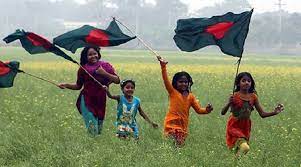 পরিচিতি
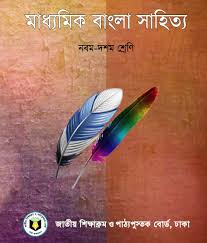 ঝর্ণা সুলতানা
সহকারী শিক্ষক
মোহরপাড়া উচ্চ বিদ্যালয়
শিবপুর, নরসিংদী
ছবিটি ভালো করে লক্ষ্য করি
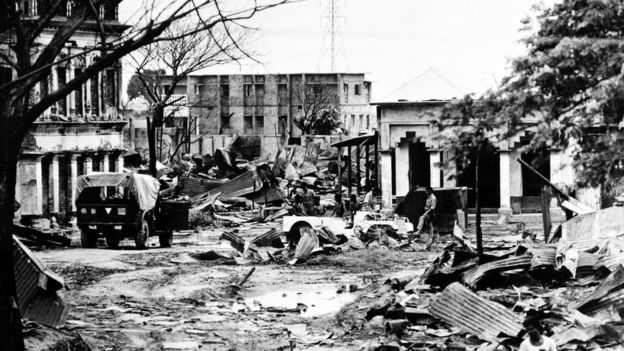 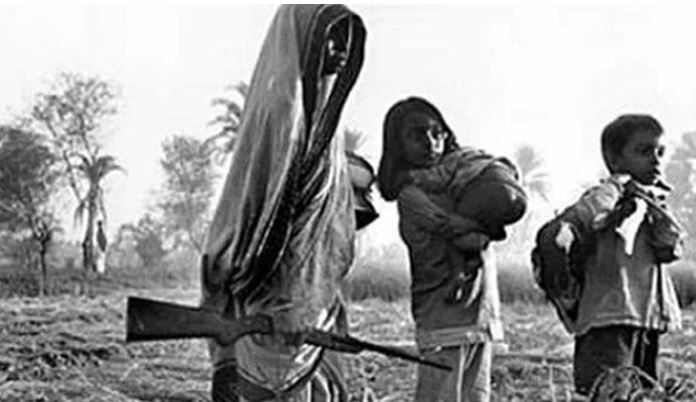 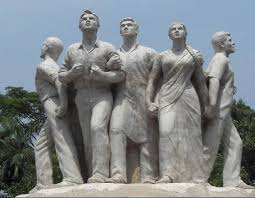 আজকের পাঠ
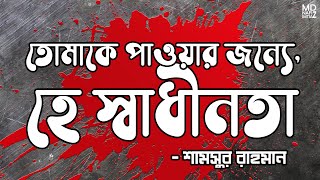 শিখনফল
এই পাঠ শেষে শিক্ষার্থীরা—
কবি পরিচিতি বলতে পারবে;
কবিতাটি শুদ্ধ উচ্চারণে আবৃত্তি করতে পারবে; 
নতুন শব্দ গুলোর অর্থ বলতে পারবে;
 1971 সালে আপামর বাঙালির মুক্তিযুদ্ধে ঝাঁপিয়ে পড়ার তাৎপর্য ব্যাখ্যা করতে পারবে;
আদর্শ পাঠ
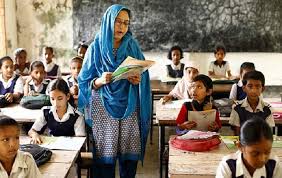 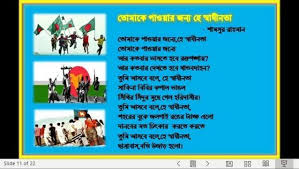 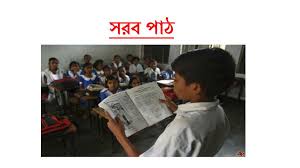 জন্ম
১৯২৯ খ্রি. 
২৪ অক্টোবর ঢাকা জন্মগ্রহন করেন।
মৃত্যু ২০০৬ সালের ১৭ই  আগস্ট ।
কর্মজীবনে তিনি সাংবাদিকতাকে পেশা হিসেবে গ্রহন করেন।
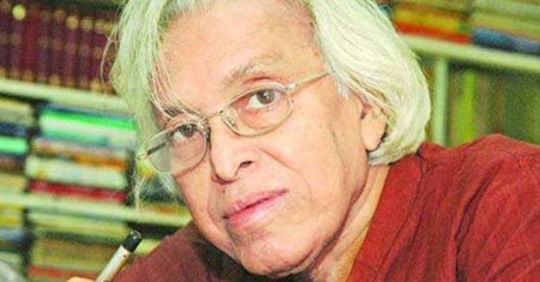 তাঁর প্রধান কাব্যগ্রন্থঃ প্রথম গান ২য় মৃত্যুর আগে।বিধ্বস্ত নীলিমা।
বন্দী শিবির থেকে।
হরিণের হাড়
বাংলা একাডেমী ও একুশে পদক পুরস্কার লাভ করেন।
কবি কীর্তির জন্য বাংলা একাডেমী পুরষ্কার পান।
একক কাজ
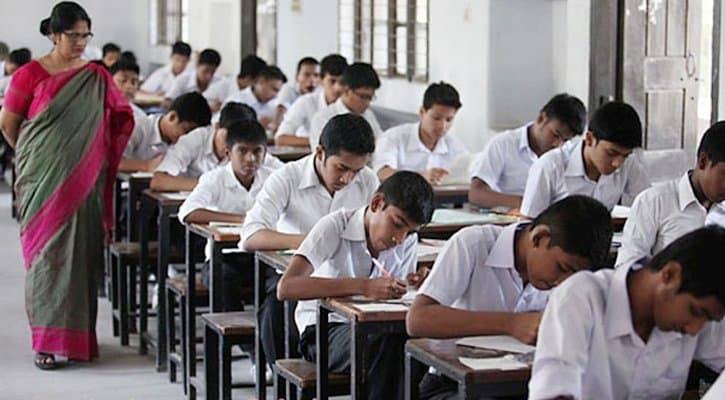 কবি শামসুর রাহমান কত সালে জন্ম গ্রহন করেন?  
তাঁর পৈতৃক নিবাস কোথায় ছিল?
চলো কিছু শব্দার্থ জেনে নিই
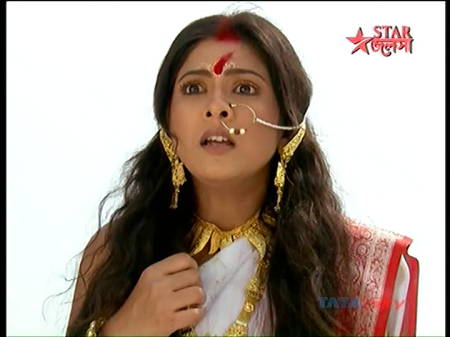 সনাতন ধর্মের মেয়েদের বিয়ের পর সিঁথিতে সিদুর পরিয়ে দেয়া হয়।
সিঁথির সিঁদুর
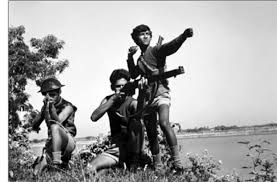 যেখানে সেখানে
যত্রতত্র
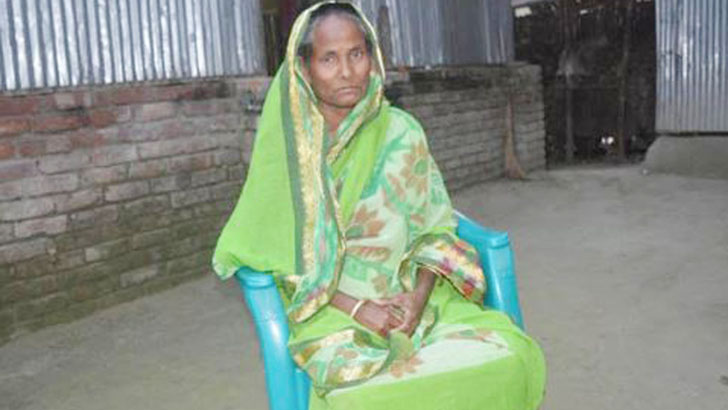 থুথুরে এক বুড়ো
বয়সের ভারে বিধ্বস্ত এক লোক
চলো ছবিগুলো ভালো করে লক্ষ্য করি।
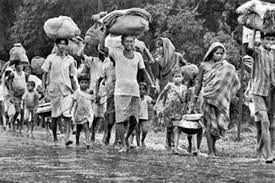 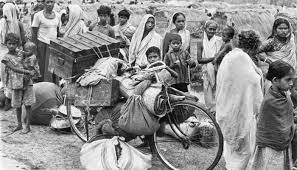 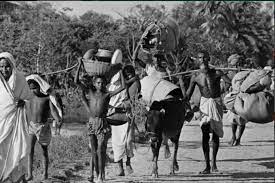 তোমাকে পাওয়ার জন্যে, হে স্বাধীনতা
তোমাকে পাওয়ার জন্যে 
আর কতবার ভাসতে হবে রক্তগঙ্গায়?
আর কতবার দেখতে হবে খান্ডব্দাহন?
ছবি দুটো ভালো করে লক্ষ্য করি
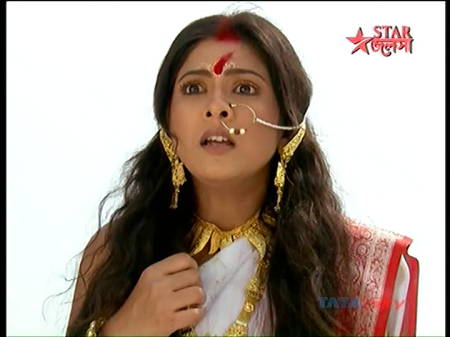 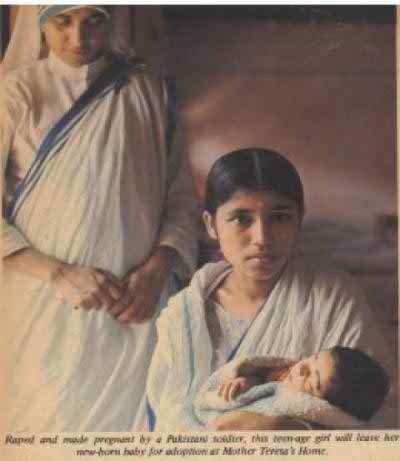 তুমি আসবে বলে, হে স্বাধীনতা,
সাকিনা বিবির কপাল ভাঙল,
সিঁথির সিঁদুর মুছে গেল হরিদাসীর।
ছবিটি ভালো করে লক্ষ্য করি
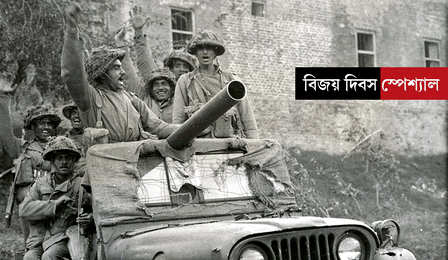 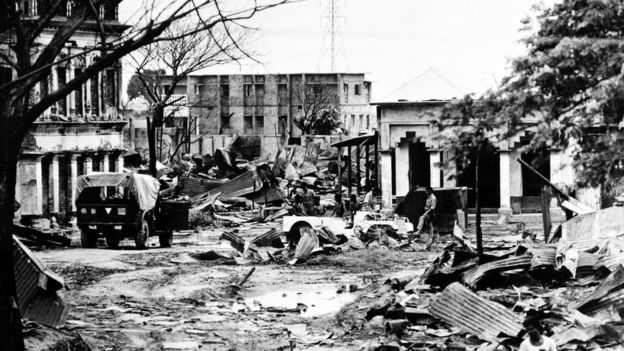 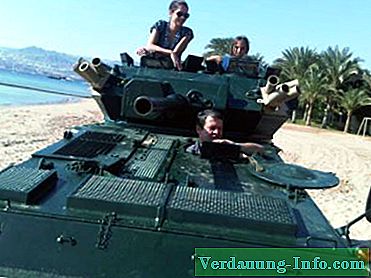 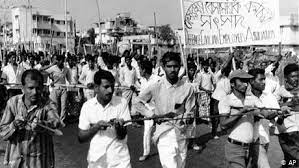 তুমি আসবে বলে , হে স্বাধীনতা,
জলপাই রঙের ট্যাঙ্ক এলো
 দানবের মতো চিৎকার করতে করতে...।
ছাত্রাবাস , বস্তি উজাড় হলো। রিকোয়েললেস রাইফেল
আর মেশিনগান খই ফুটাল যত্রতত্র।
[Speaker Notes: ঁক]
ছবিটি ভালো করে লক্ষ্য করি
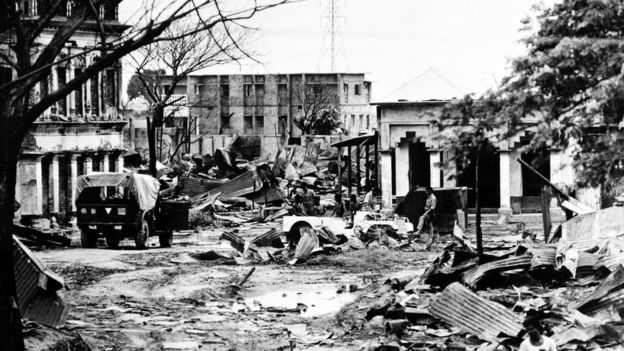 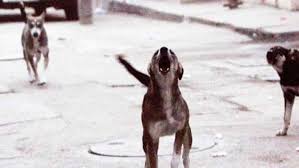 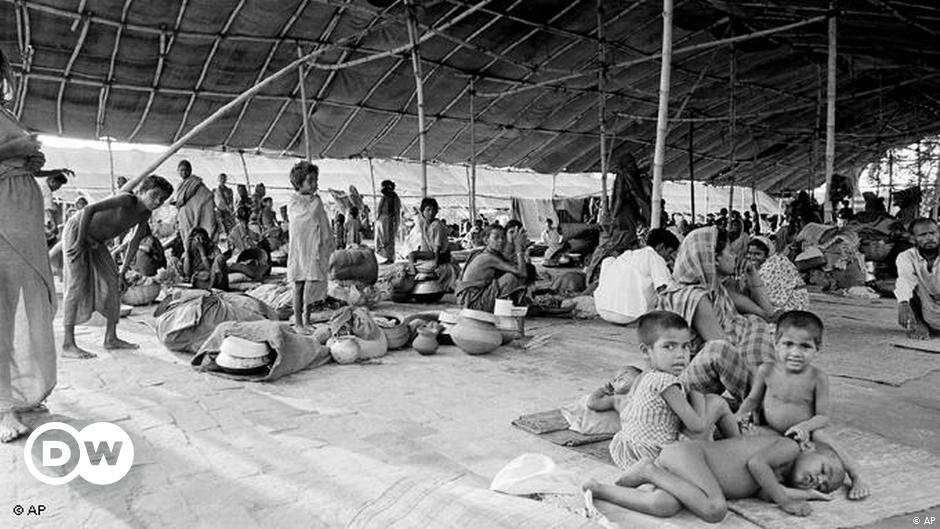 তুমি আসবে বলে ছাই হলো গ্রামের পর গ্রাম......।
পিতা মাতার লাশের উপর।
ছবিটি ভালো করে লক্ষ্য করি
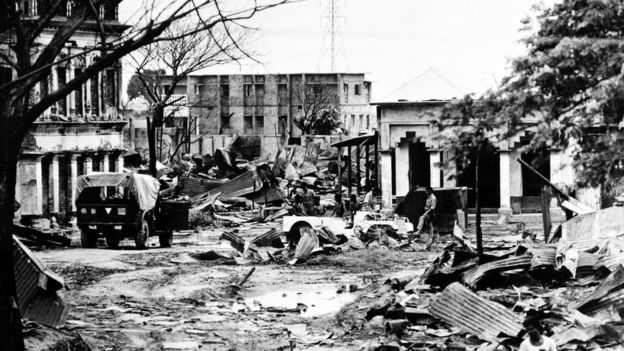 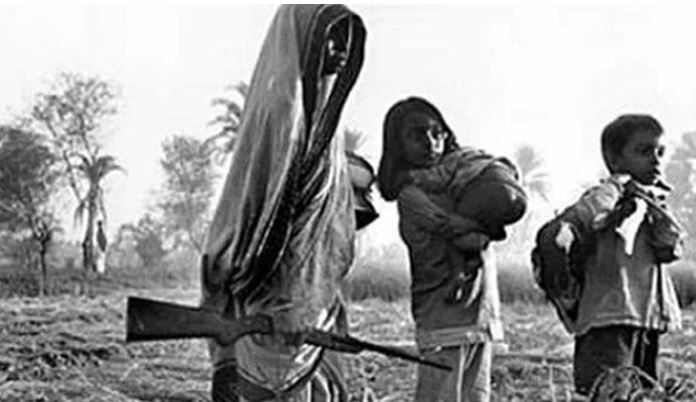 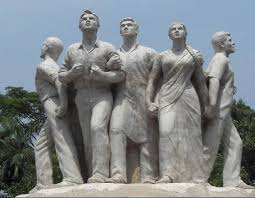 তোমাকে পাওয়ার জন্যে, হে স্বাধীনতা…আর কতবার দেখতে হবে খান্ডব্দাহন।
দলীয় কাজ
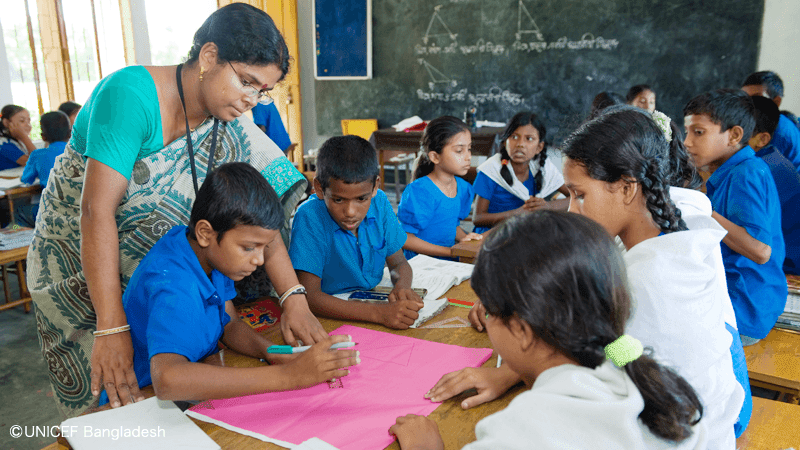 কবিতাটির আলোকে মুক্তিযুদ্ধের তাৎপর্য বিশ্লেষণ কর।
ছবিগুলো ভালো করে লক্ষ্য করি।
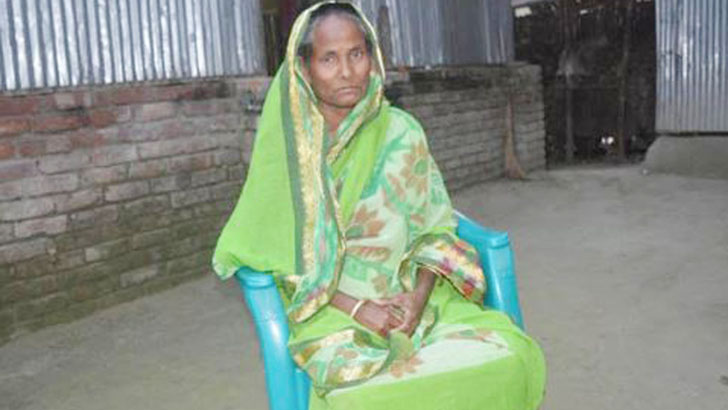 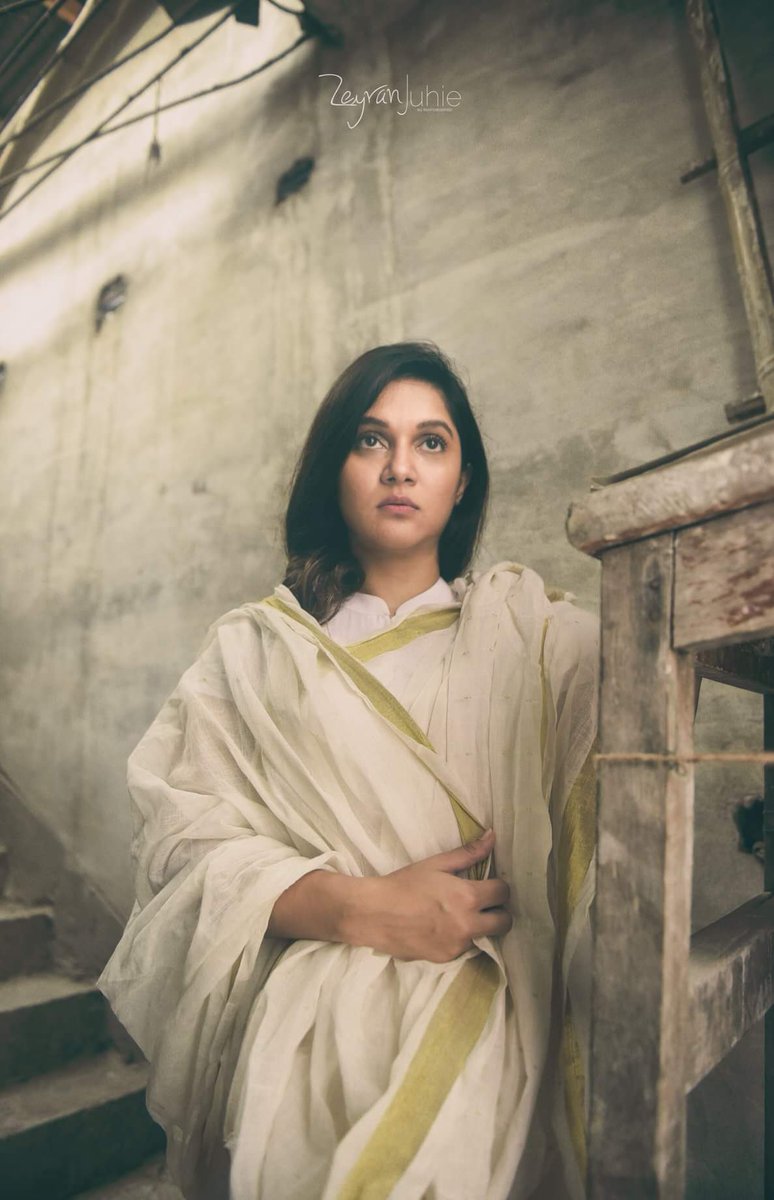 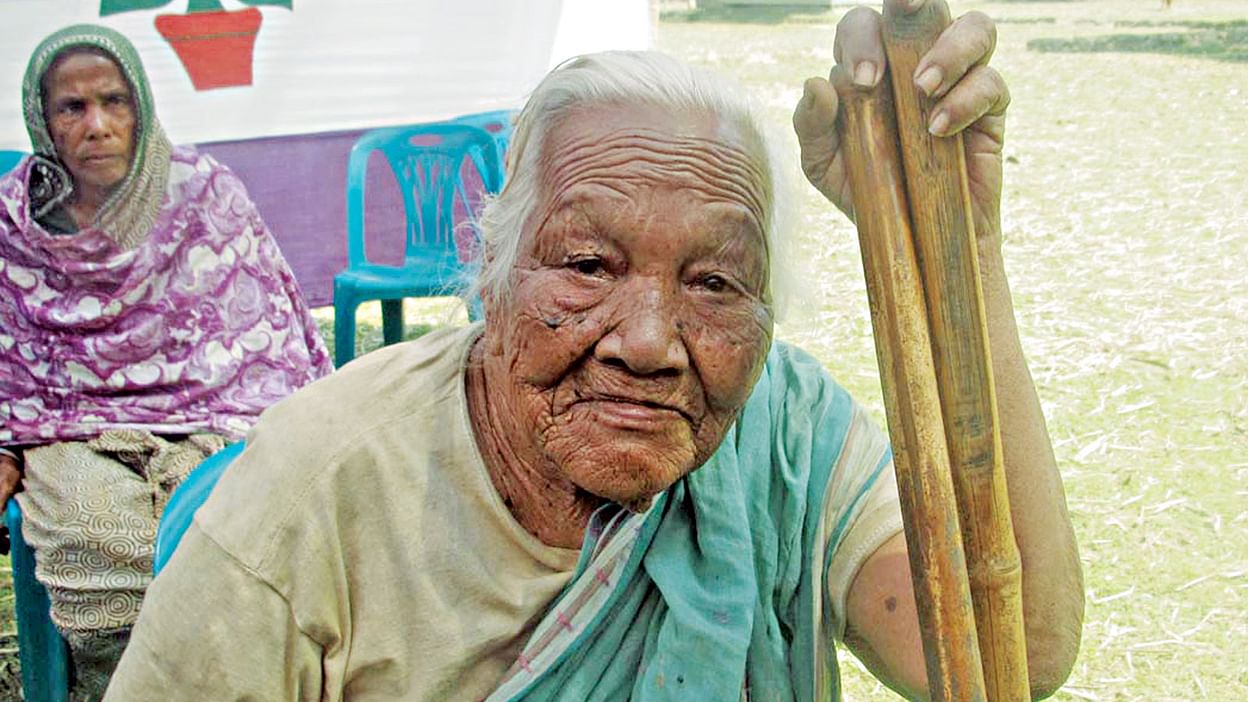 স্বাধীনতা, তোমার জন্যে থুত্থুরে এক বুড়ো উদাস দাওয়ায় বসে আছেন......। মোল্লা বাড়ির এক বিধবা দাঁড়িয়ে আছে ......।
ছবিগুলো ভালো করে লক্ষ্য করি
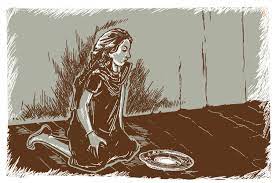 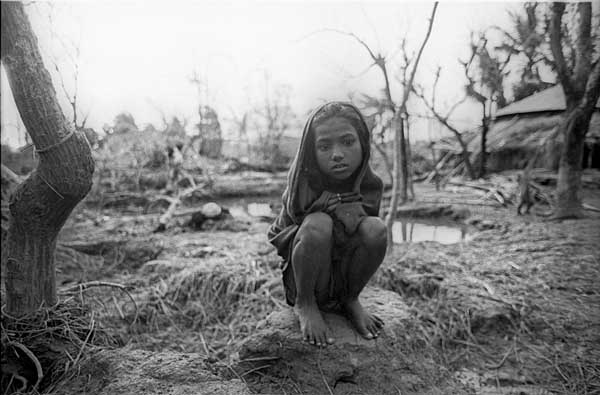 হাড্ডিসার এক অনাথ কিশোরী শূন্য থালা হাতে বসে আছে পথের ধারে।
ছবিগুলো ভালো করে লক্ষ্য করি
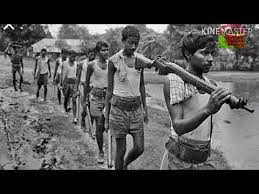 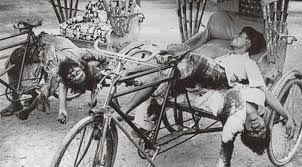 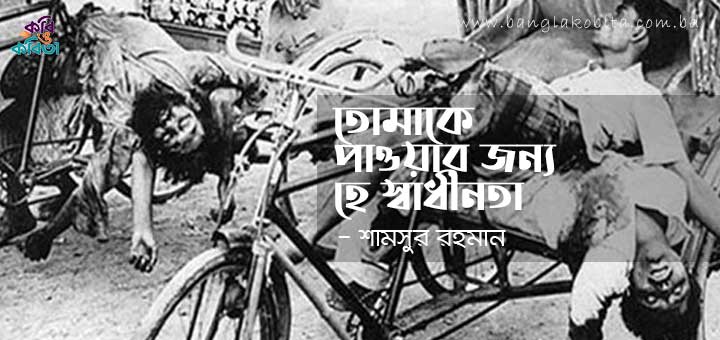 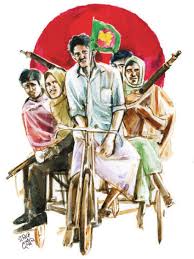 ঢাকার রিক্সাওয়ালা......তেজী তরুণ।
ছবিটি ভালো করে লক্ষ্য করি
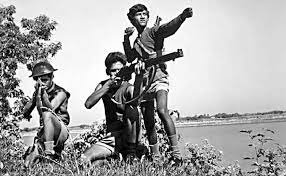 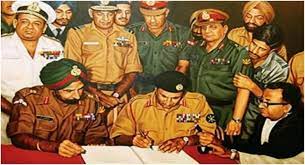 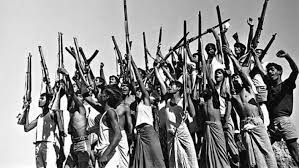 আর রাইফেল কাঁধে ...... সবাই অধীর প্রতীক্ষা করছে হে স্বাধীনতা।
ছবিগুলো ভালো করে লক্ষ্য করি
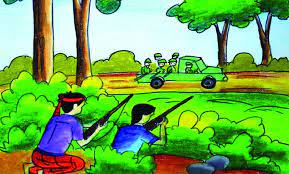 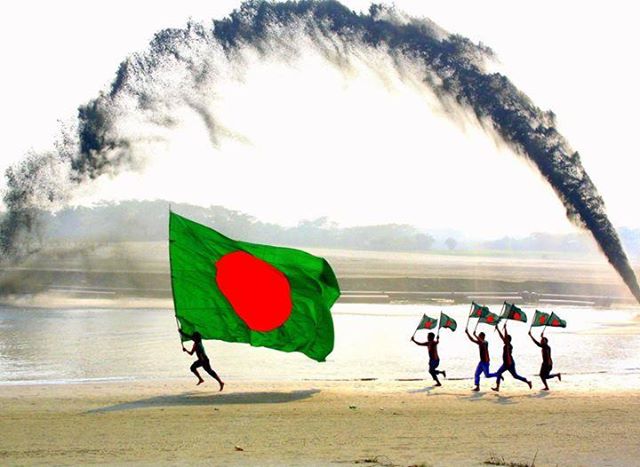 নতুন নিশান উড়িয়ে ......।তোমাকে আসতেই হবে হে স্বাধীনতা
জোড়ায় কাজ
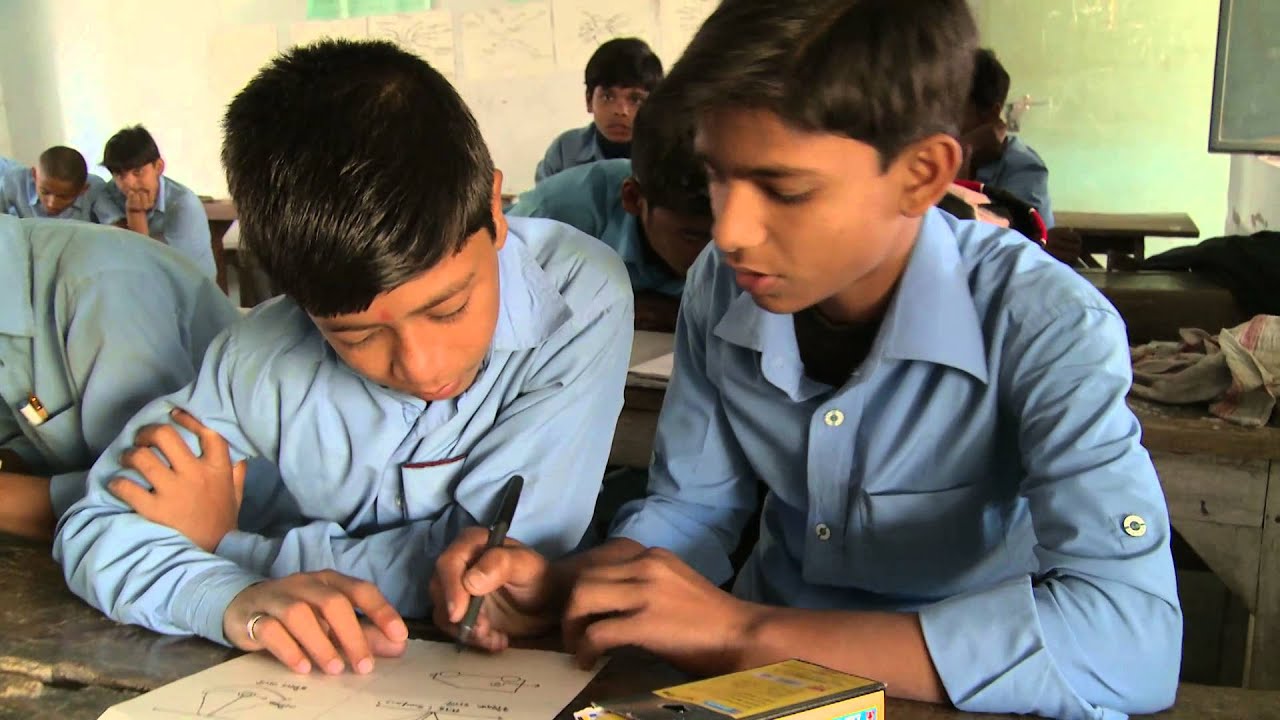 তুমি আসবে বলে হে, স্বাধীনতা, 
সাকিনা বিবির কপাল ভাঙল,
সিঁথির সিঁদুর মুছে গেল হরিদাসীর।লাইন দুটোতে কি বুঝাতে চেয়েছেন কবিতার আলোকে বিশ্লেষণ করো।
মূল্যায়ন
কার সিঁথির সিঁদুর মুছে গেল? 
দানবের মত চিৎকার করতে করতে কি এলো?
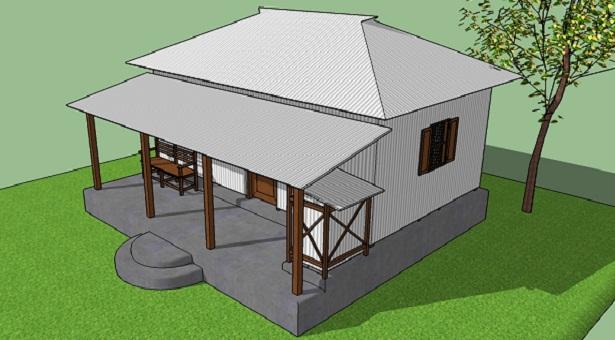 বাড়ির কাজ
তোমাকে পাওয়ার জন্যে হে স্বাধীনতা কবিতার তাৎপর্য বিশ্লেষণ কর।
ধন্যবাদ সবাইকে
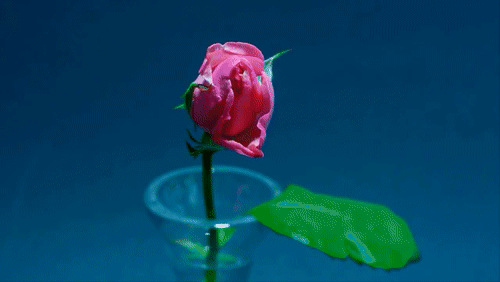 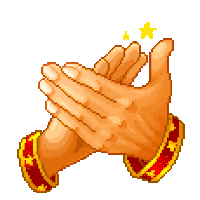